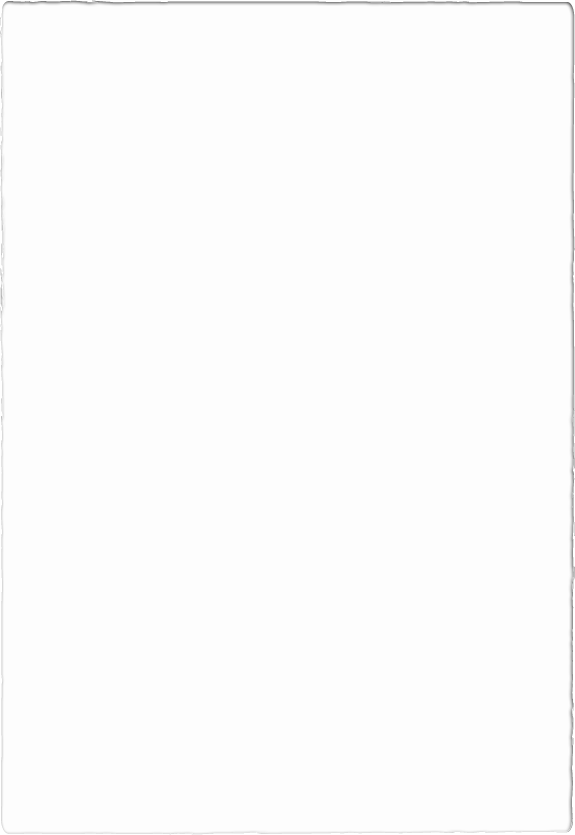 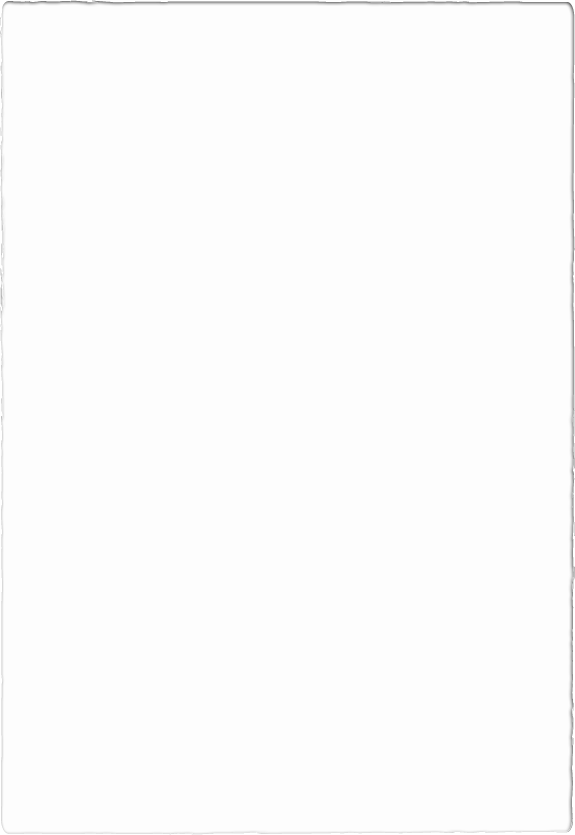 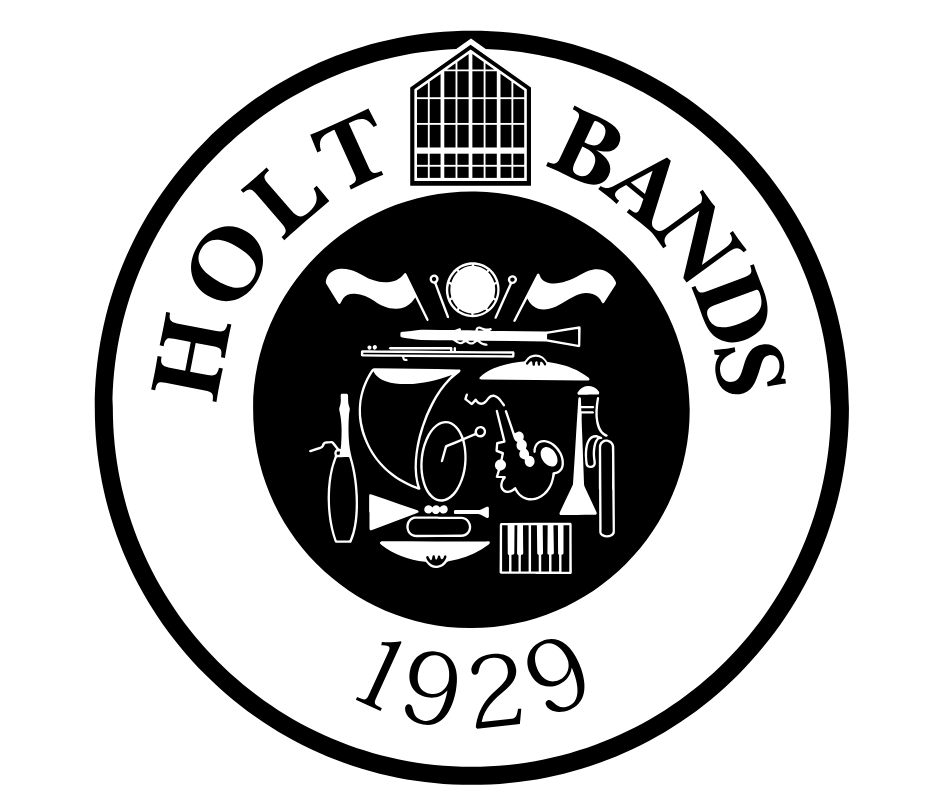 Holt Band Boosters
General Meeting
April 9, 2024
Agenda
Treasurer’s Report
[Speaker Notes: Jason will also present the letter for the 2023 annual financial records review.]
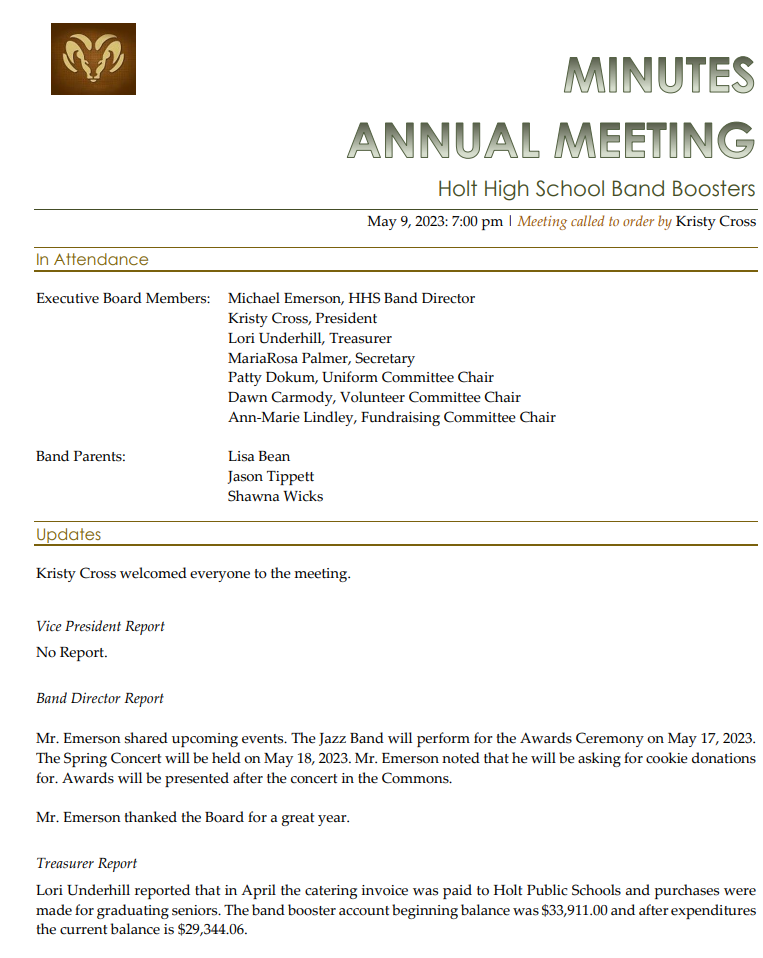 Secretary’s  Report
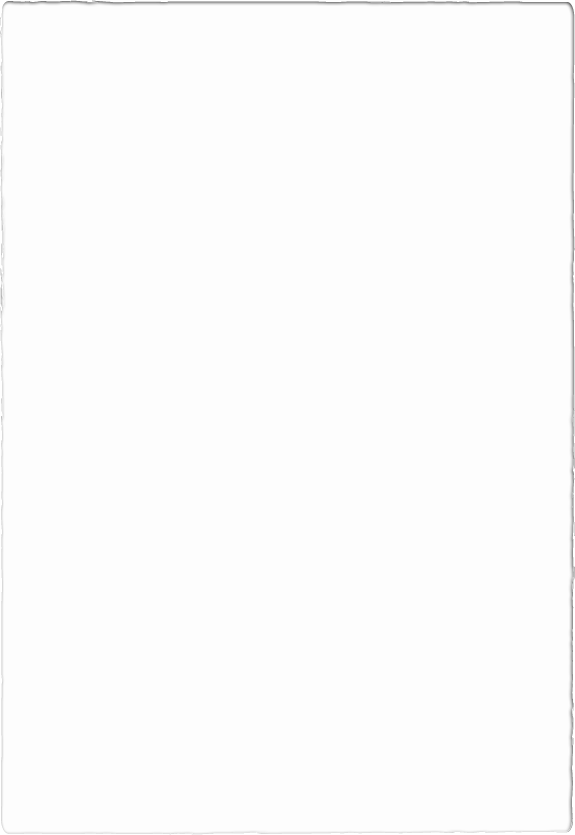 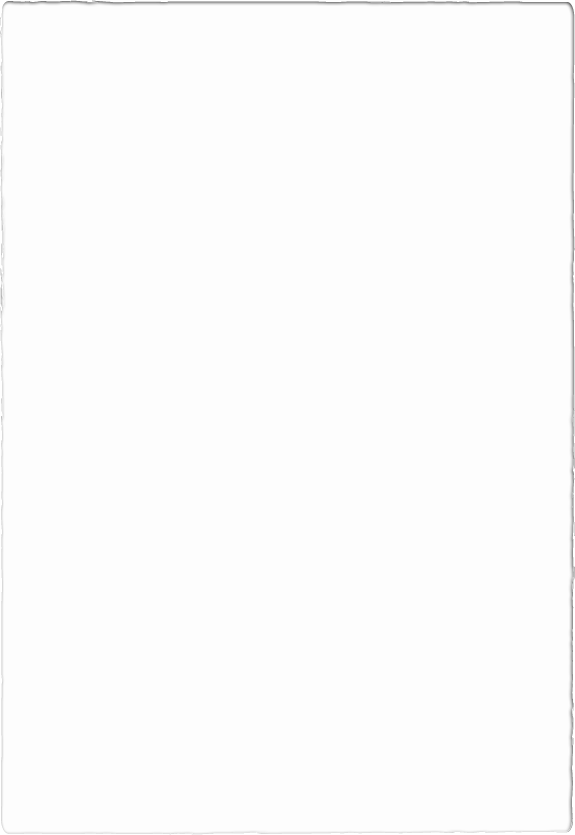 Uniform Assistant Chair Report
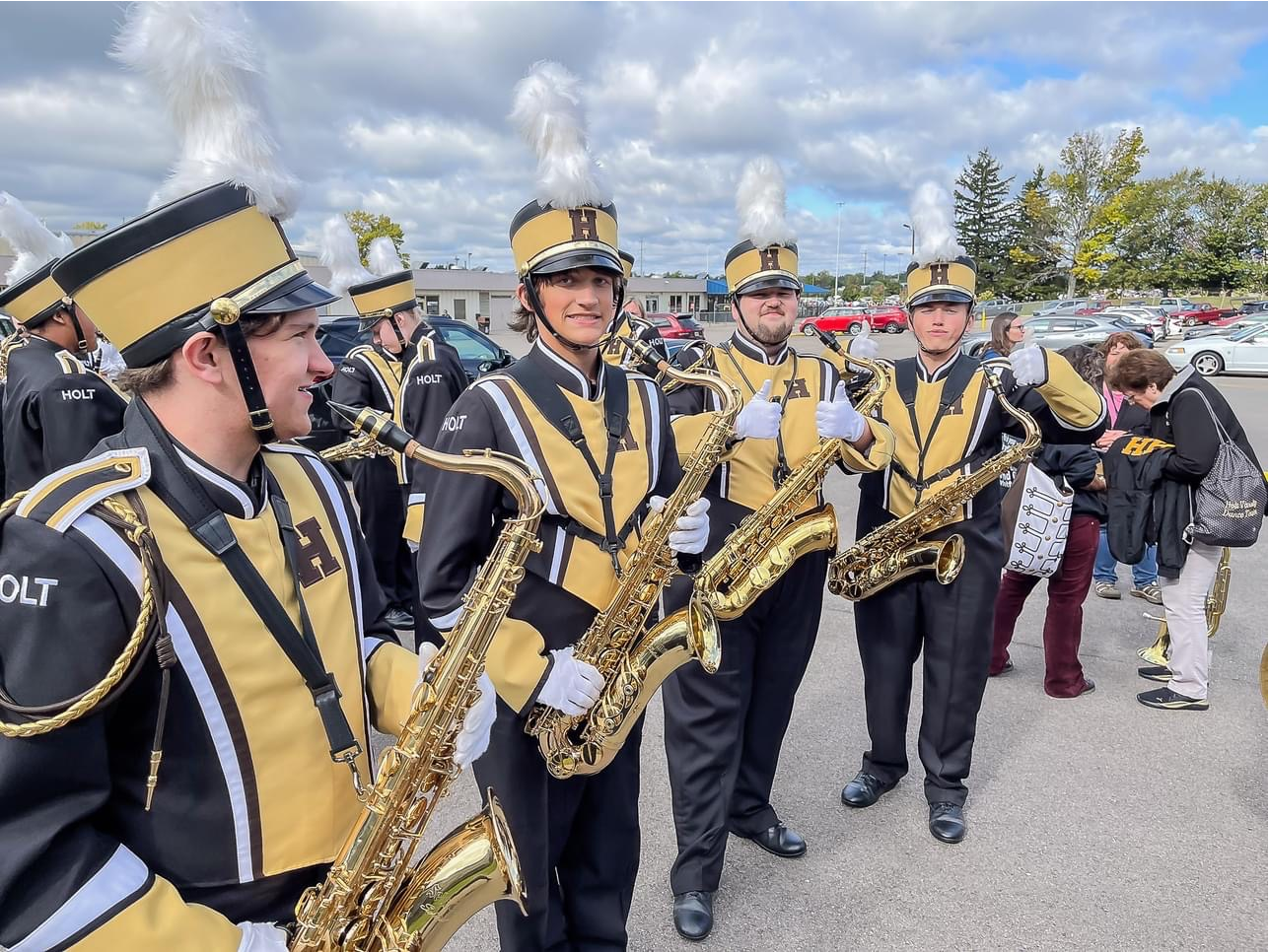 [Speaker Notes: For the new Wind Ensemble uniforms Patty will review the vest orders and clarify the additional expense there.]
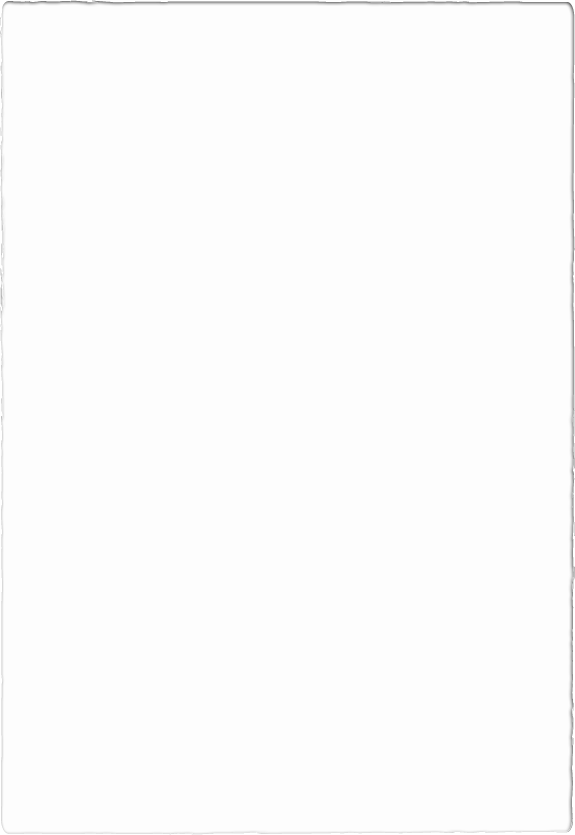 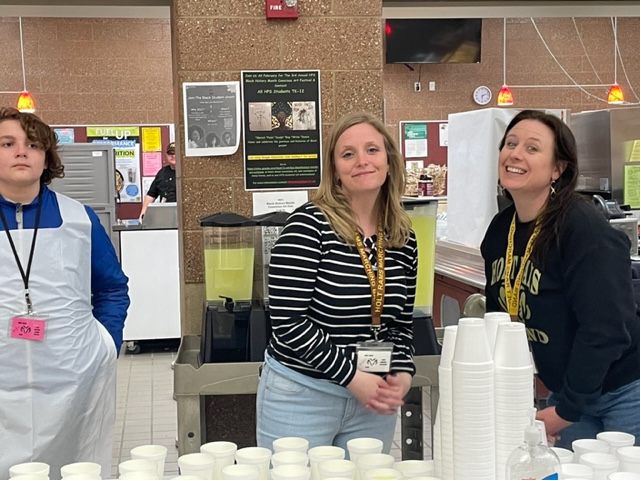 Volunteer Chair’s Report
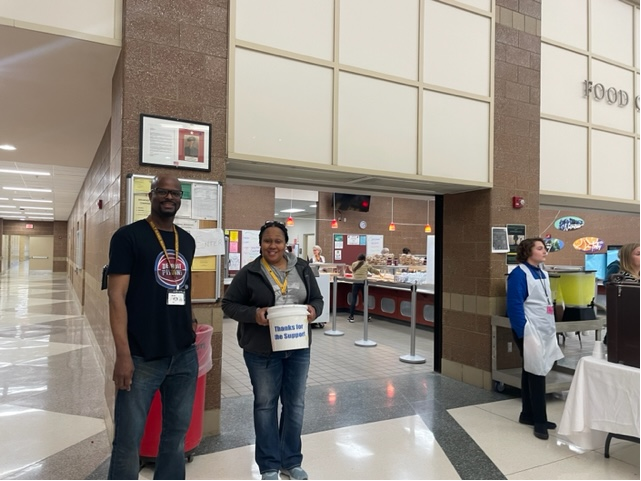 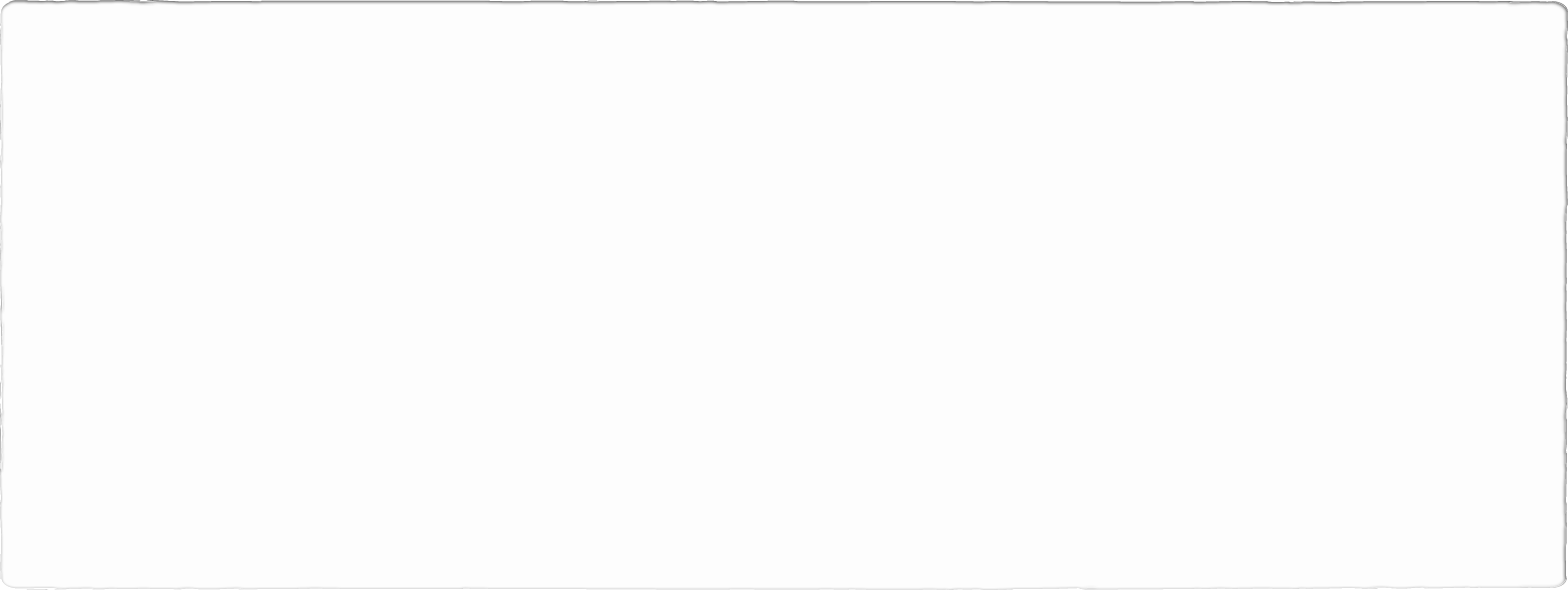 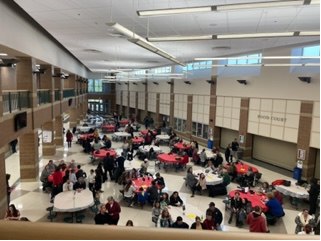 Fundraising Chair Report
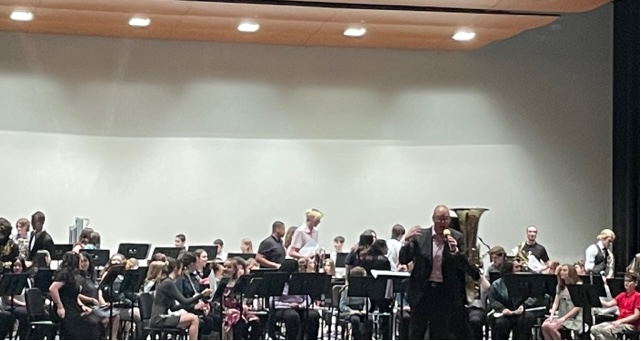 Band Director’s Report
Key Dates Going Forward
*See Mr Emerson’s Calendar for details on HHS Boosters Web Site 
https://www.holtbandboosters.com/
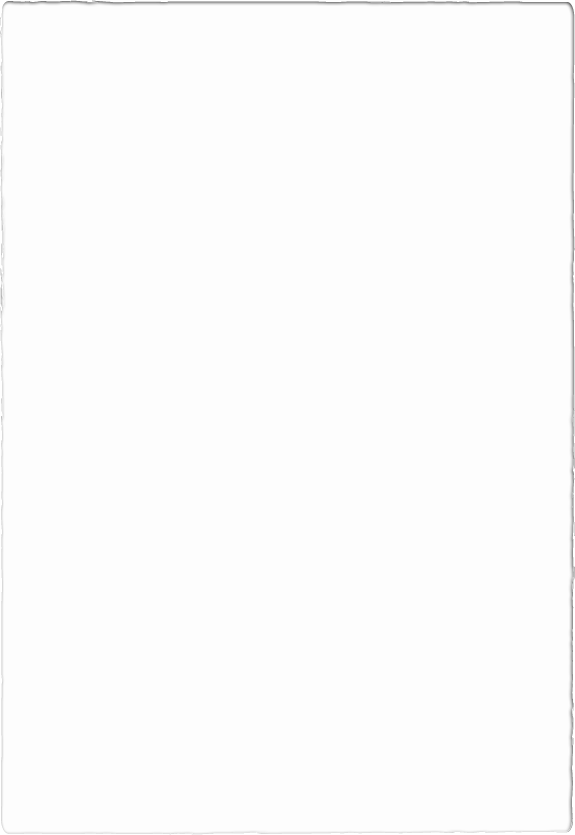 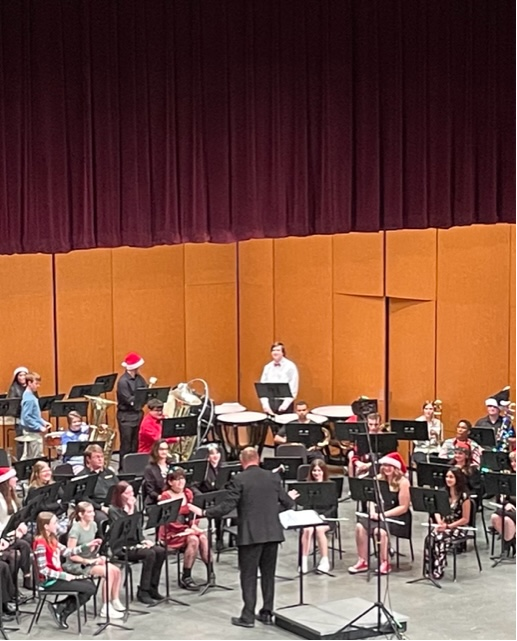 Thanks, for your support!!